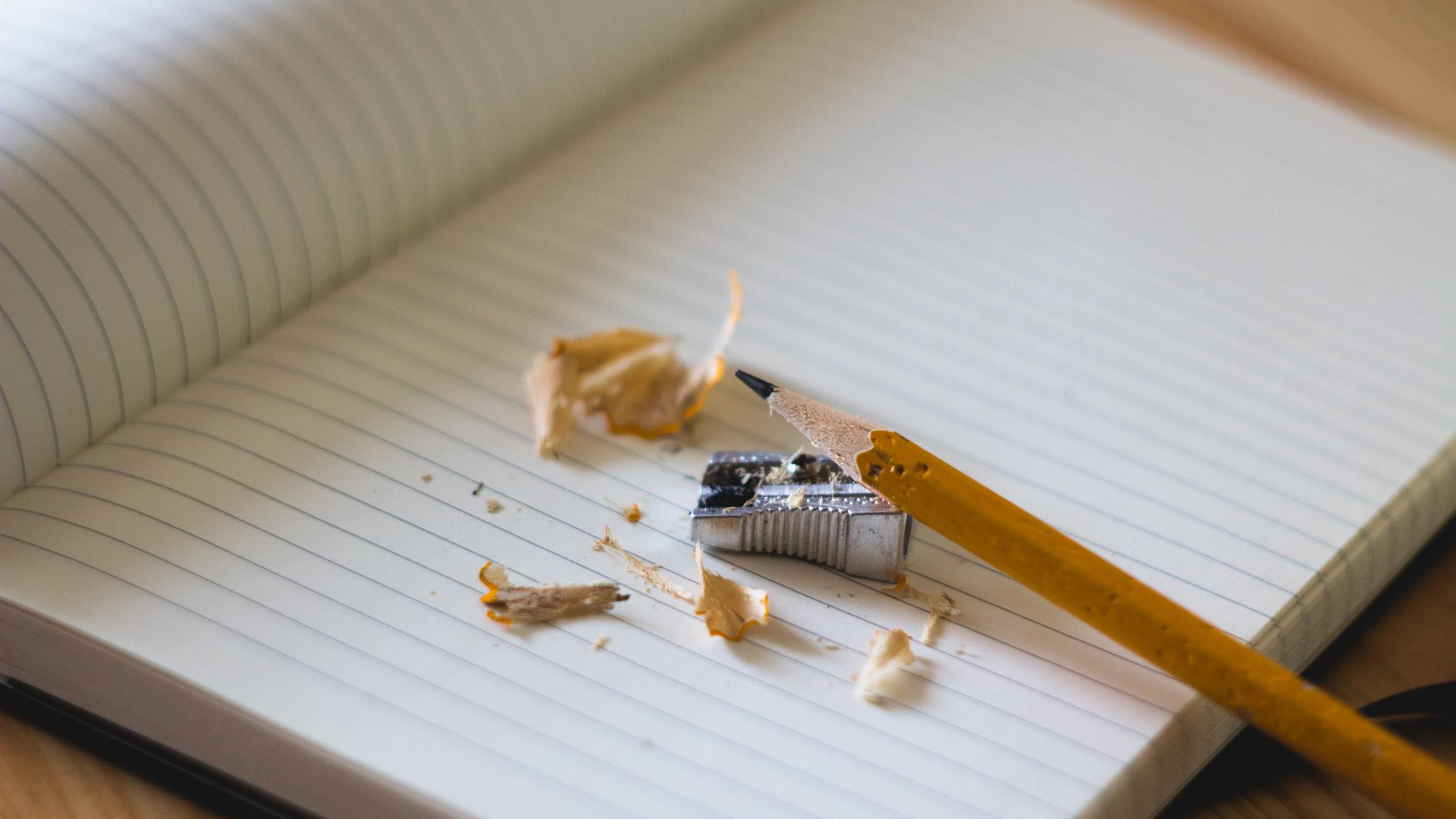 일본의 정치와 경제
21802008
일본어학과 3학년
김주연
ⓒSaebyeol Yu. Saebyeol’s PowerPoint
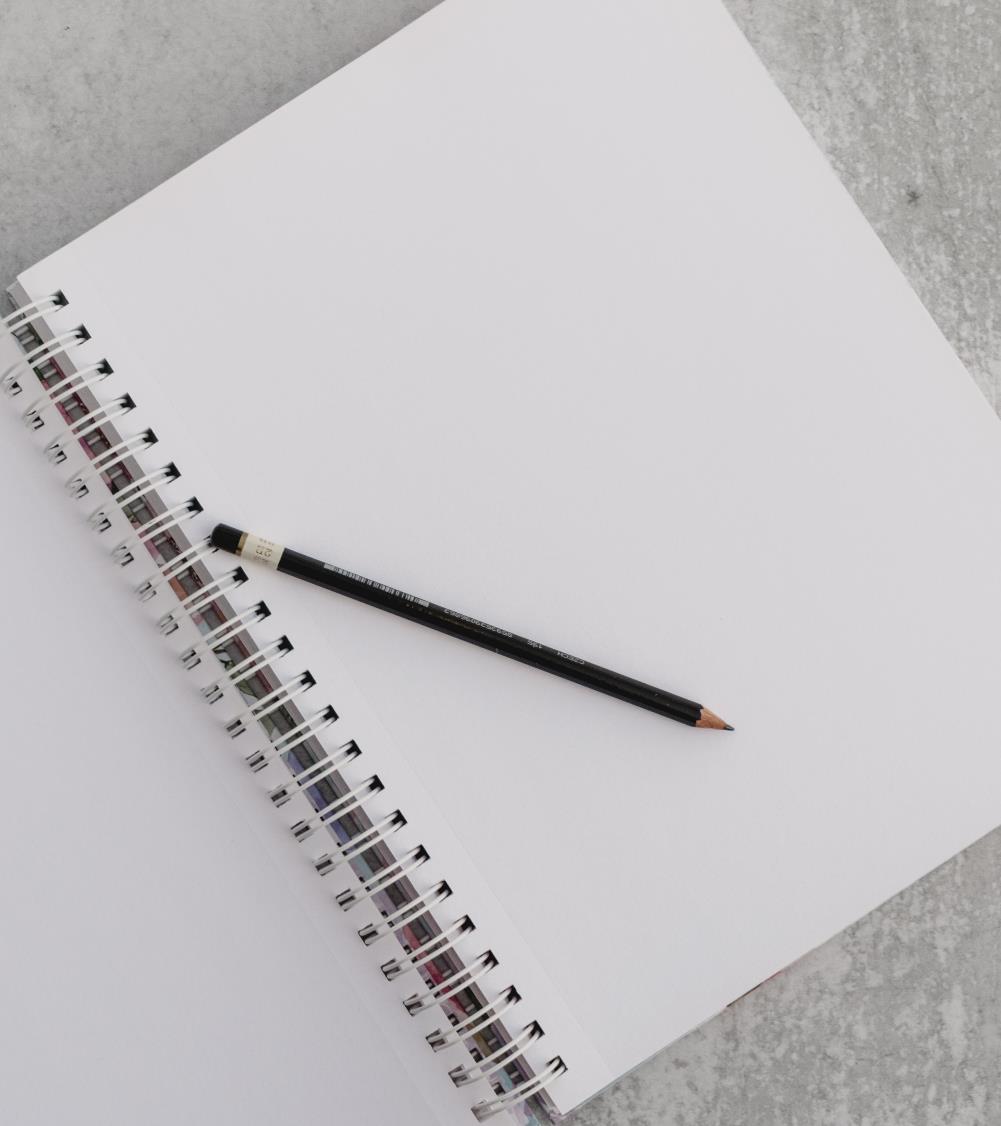 목차
1
2
개요
정치제도
2-1. 의회 민주주의

2-2 . 의원 내각제

2-3. 상징 천황제
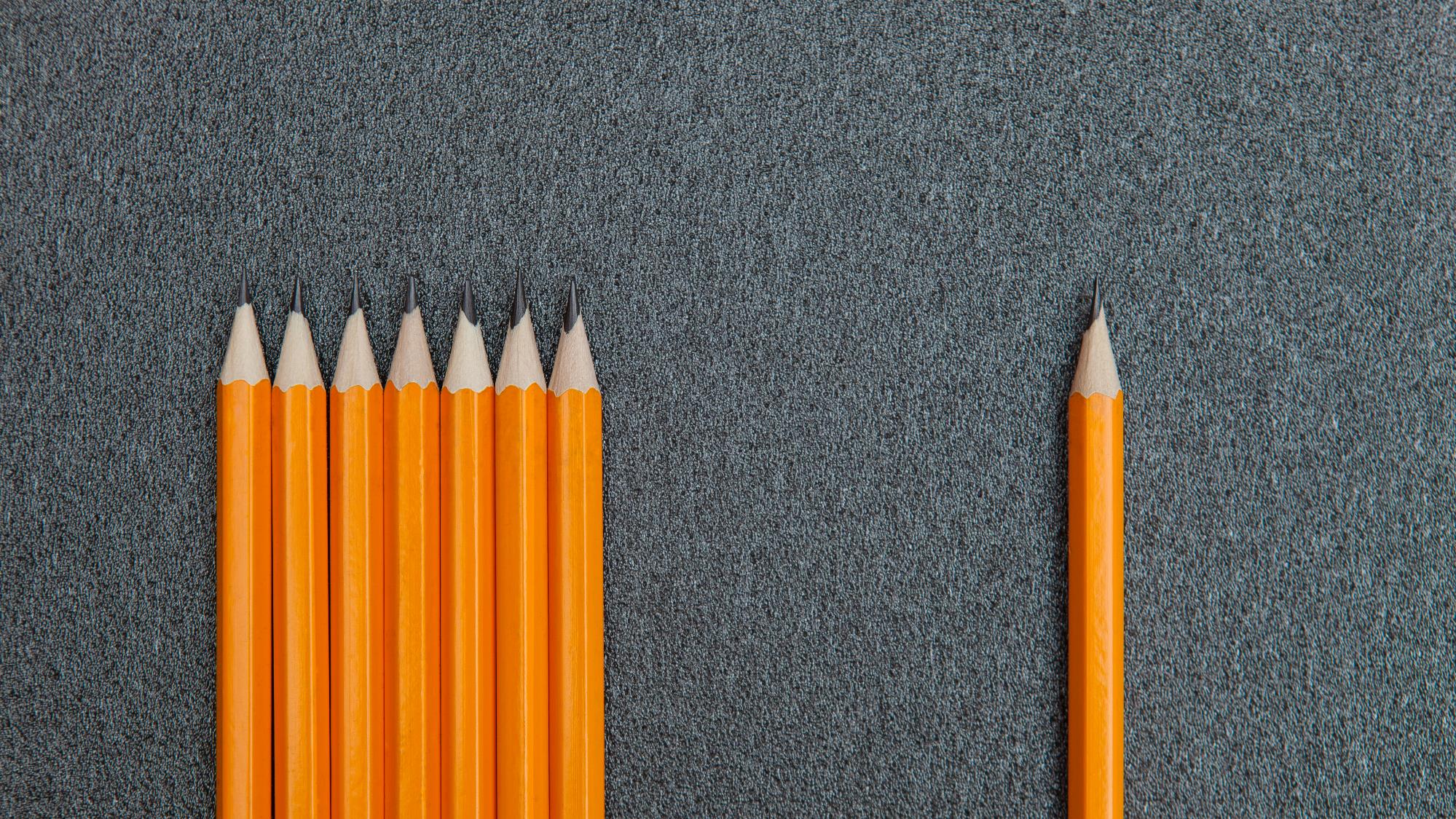 Part 1,
개요
일본이란 국가는?
1
2
3
대의제
의회 민주주의
입헌 국가, 법치 국가
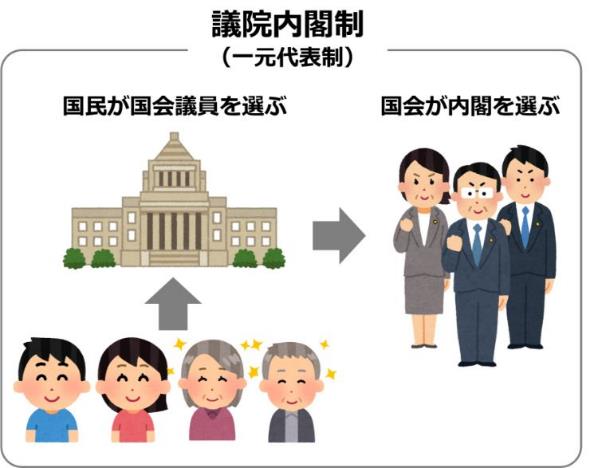 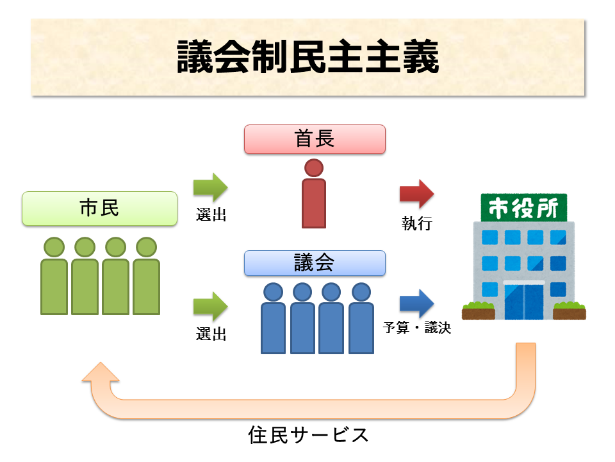 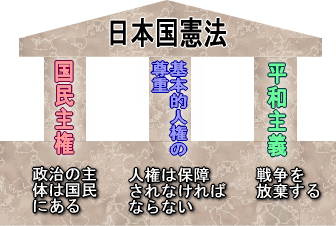 일본 헌법의 핵심
국민 주권
기본적 인권 존중
평화 주의
법치 국가 일본
헌법, 국회의 법률
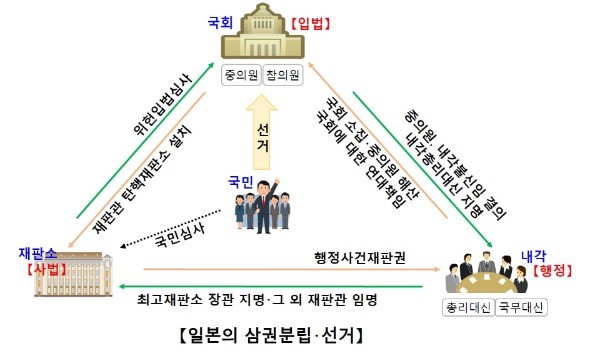 행정, 사법의
정치권 행사
일본의 정치 체제
정치 권력 : 국회 > 내각, 재판소
국회+내각의 협동=내각제
일본의 지방자치제도
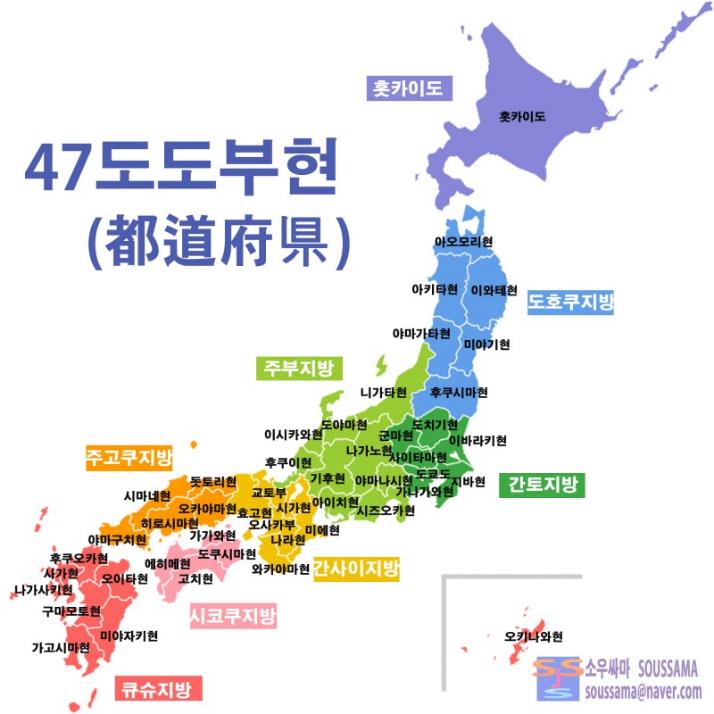 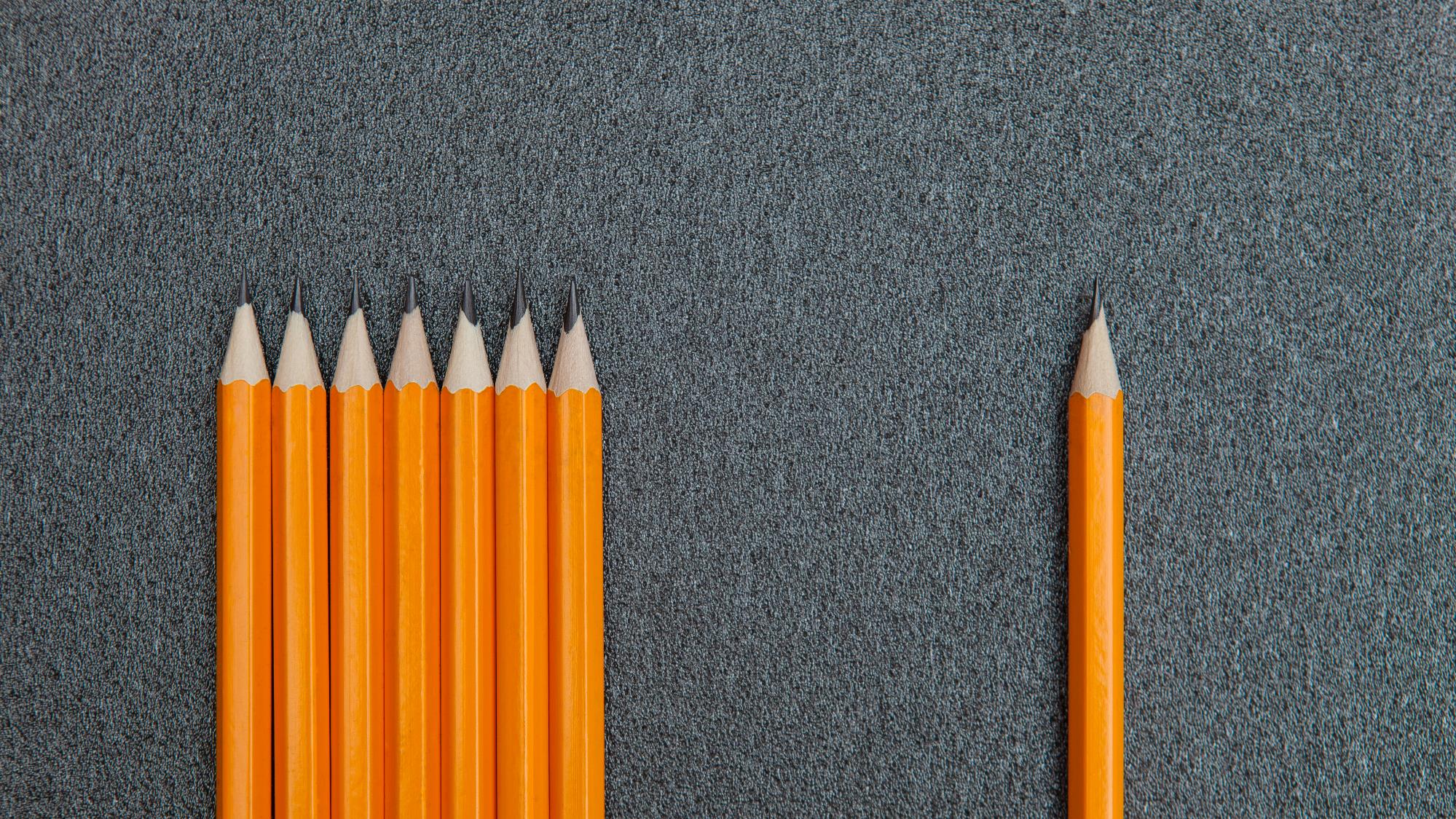 Part 2,
정치 제도
2-1. 의회 민주주의
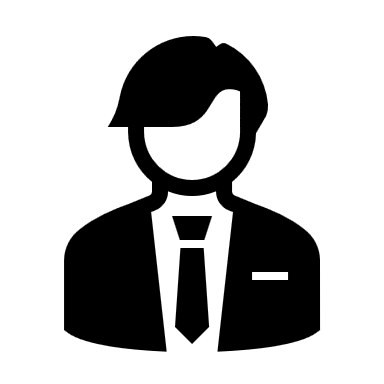 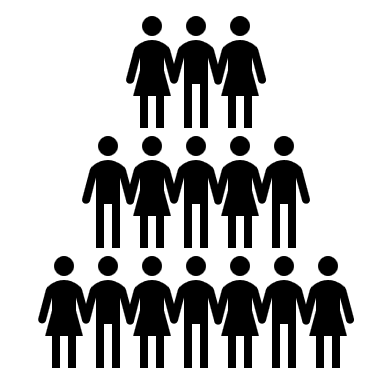 국민 선거
국회의원 : 일정 기간 권력 행사
국민
2-2. 의원 내각제
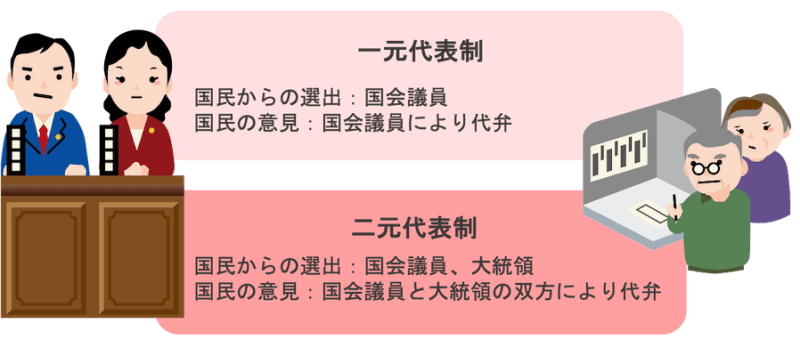 2-2. 의원 내각제
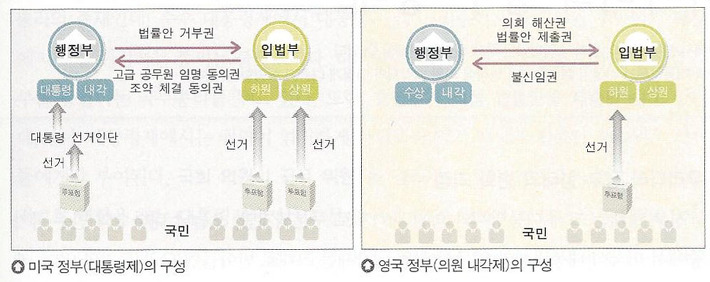 일본의 내각제 = 영국의 내각제 모티브
2-2. 의원 내각제
이원주의형 의원 내각제
VS.
일원주의형 의원 내각제
2-2. 의원 내각제
군주의 
권한 흡수  내각 행정권
18세기 말 영국 : 이형주의형 내각제
일본 : 일원주의형 내각제
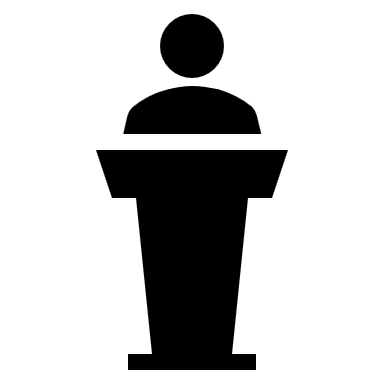 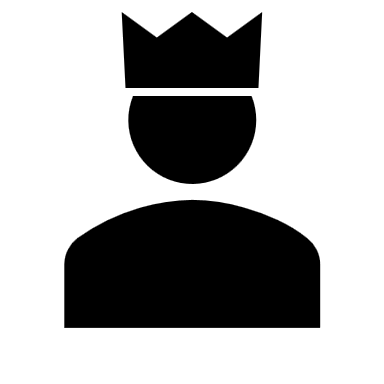 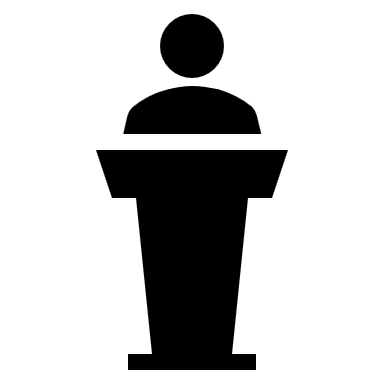 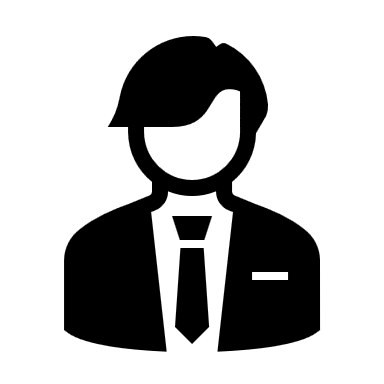 최고 권력자
민주주의
 발전
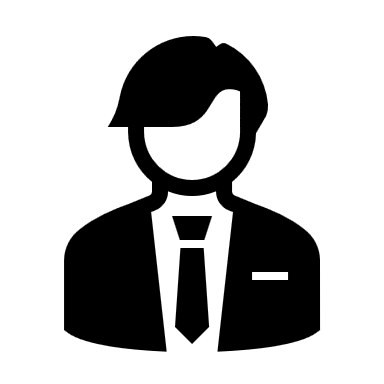 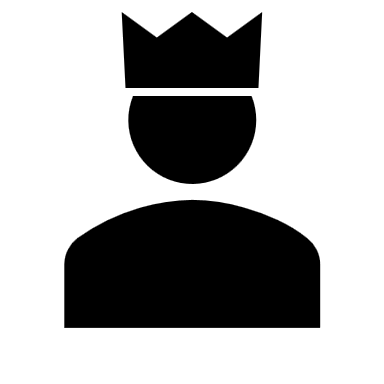 2-2. 의원 내각제
1
2
3
4
중의원 해산권
내각 총사퇴
국회에 대한 연대책임
국회의 의사에 의해 성립·분립
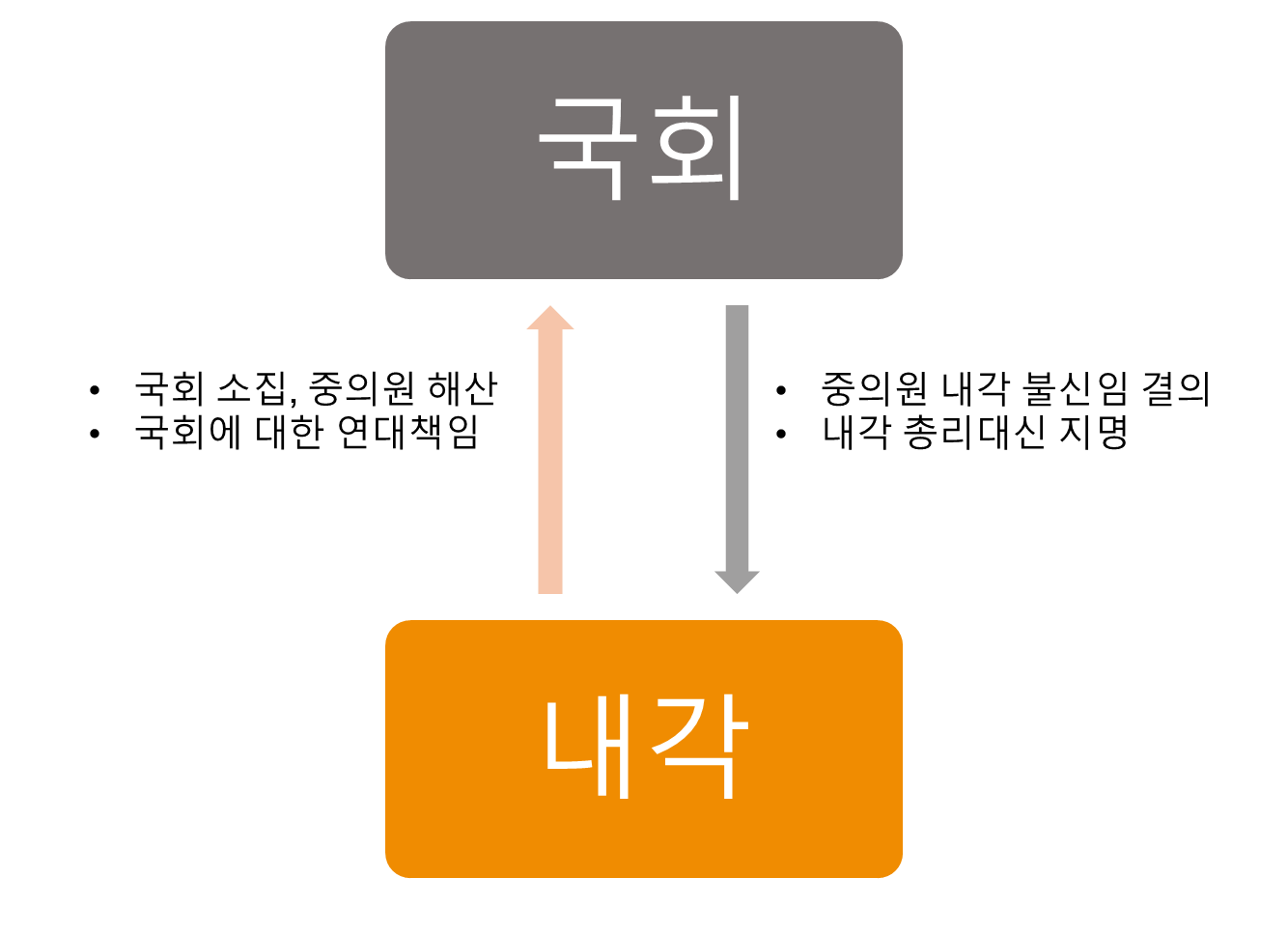 >>
>>
>>
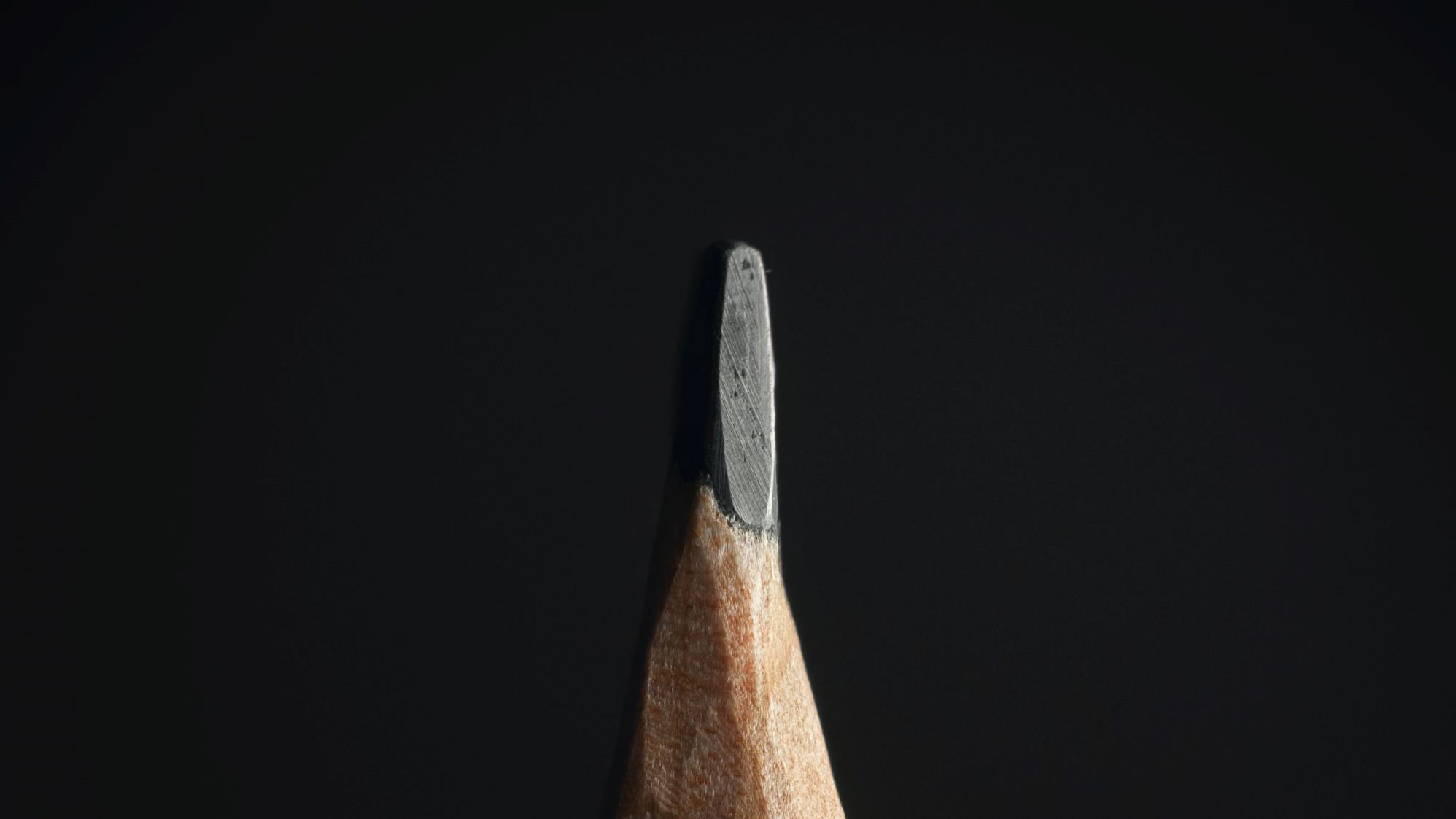 일본의 의원 내각제에 대해서
클릭시 동영상으로 이동
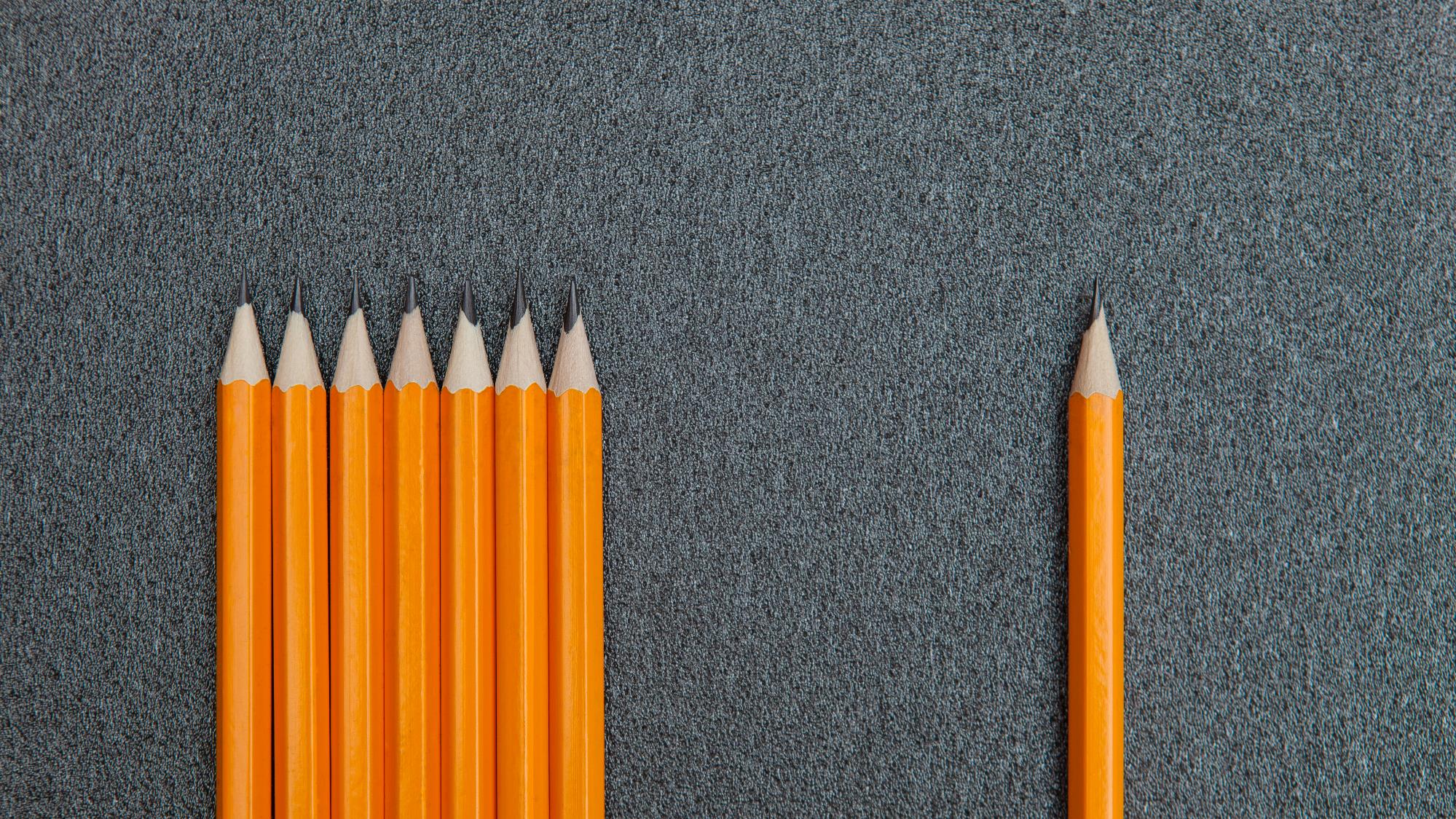 Part 3,
상징 천황제
2-3. 상징 천황제
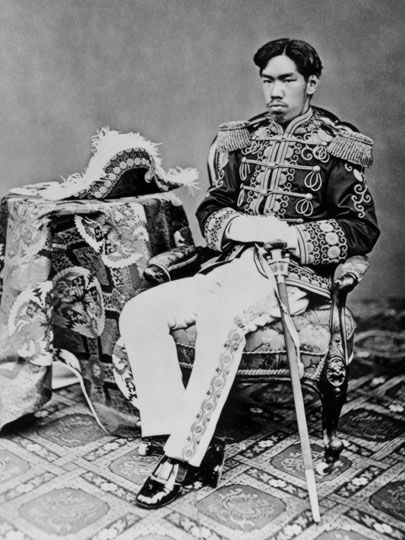 일본 헌법 제 1조
제 1조
천황은 일본국의 상징이자 일본국민통합의 상징으로서, 그 지위는 주권의 보유자인 일본 국민의 총의에 기초한다.
천황의 존재 의의는 일본인의 국민성 확립으로 자신이 일본인이라는 의식을 갖게 하는데 있다.
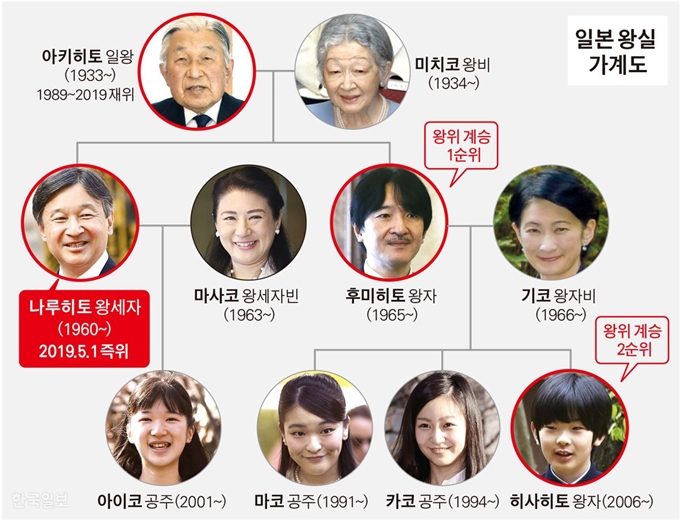 2-3. 상징 천황제
근대 천황제
VS.
상징 천황제
2-3. 상징 천황제
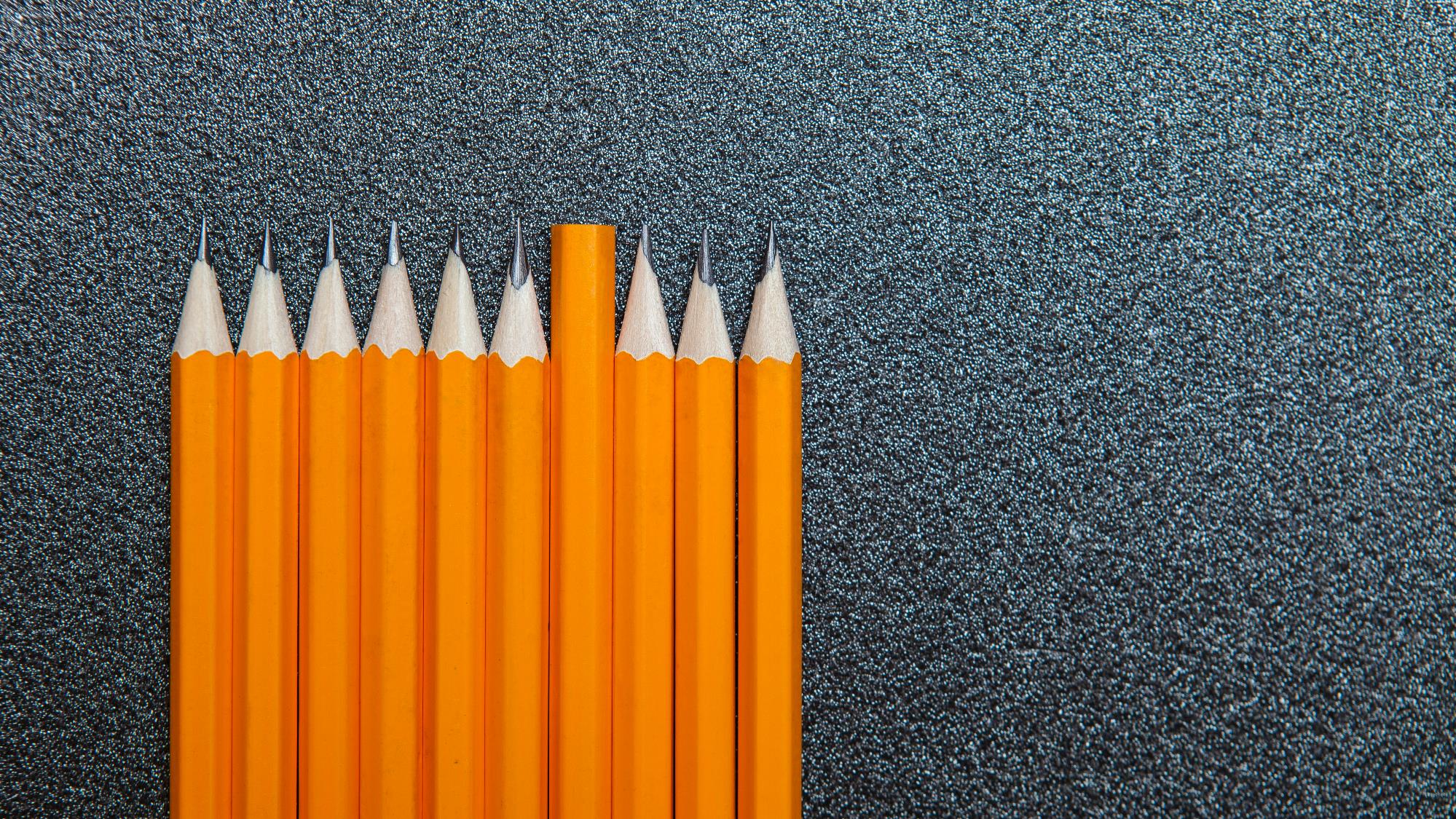 감사합니다